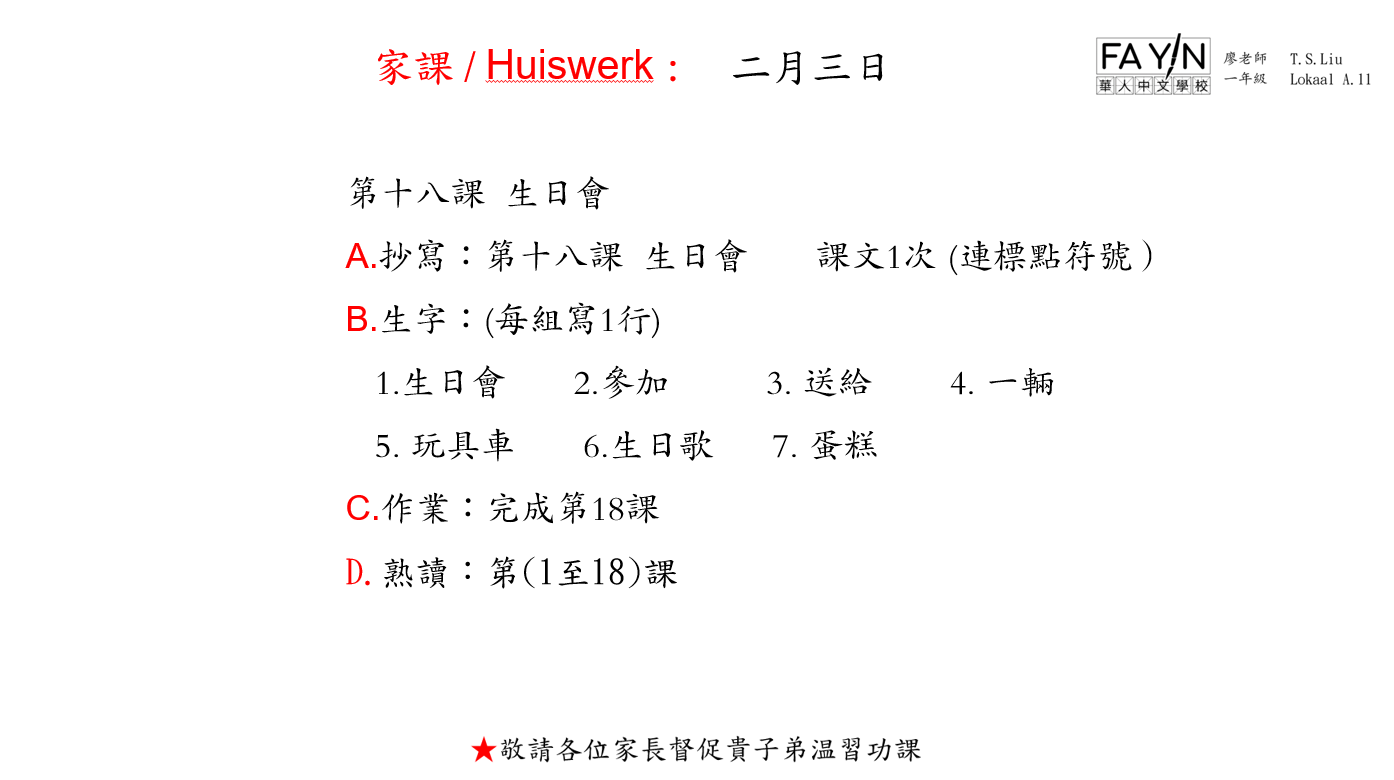 家課 / Huiswerk :     二月三日
第十八課  生日會
A.抄寫：第十八課  生日會       課文1次 (連標點符號）
B.生字：(每組寫1行)
   1.生日會       2.參加          3. 送給        4. 一輛
   5. 玩具車       6.生日歌      7. 蛋糕
C.作業：完成第18課
D.熟讀：第(1至18)課